CHAPTER 1
INTRODUCTION
Prem Mann, Introductory Statistics, 8/E Copyright © 2013 John Wiley & Sons. All rights reserved.
WHAT IS STATISTICS?
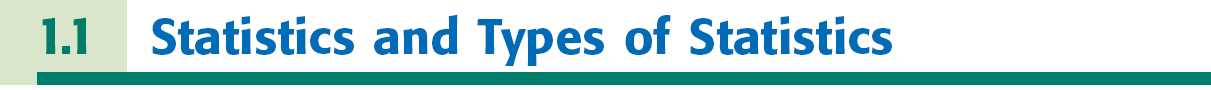 Definition
Statistics is the science of collecting, analyzing, presenting, and interpreting data, as well as of making decisions based on such analyses.
Prem Mann, Introductory Statistics, 8/E Copyright © 2013 John Wiley & Sons. All rights reserved.
TYPES OF STATISTICS
Definition
Descriptive Statistics consists of methods for organizing, displaying, and describing data by using tables, graphs, and summary measures.
Prem Mann, Introductory Statistics, 8/E Copyright © 2013 John Wiley & Sons. All rights reserved.
Case Study 1-1 How Much Did Companies Spend on Ads in 2011?
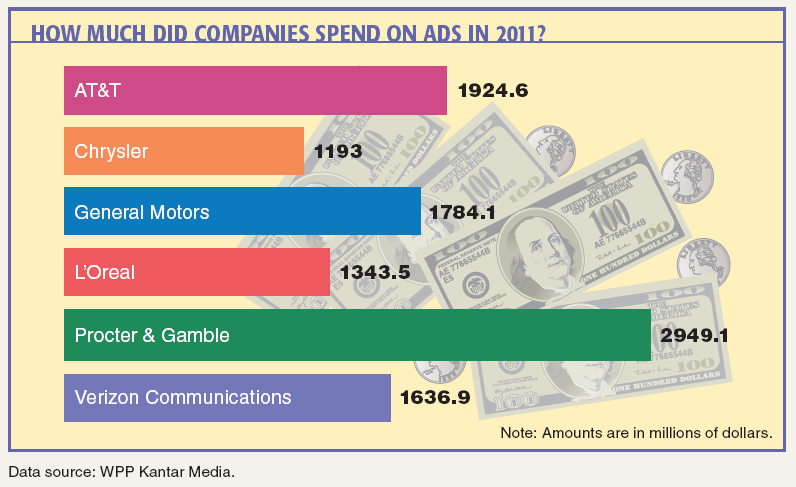 Prem Mann, Introductory Statistics, 8/E Copyright © 2013 John Wiley & Sons. All rights reserved.
Case Study 1-2 How Women Rate Their Lives
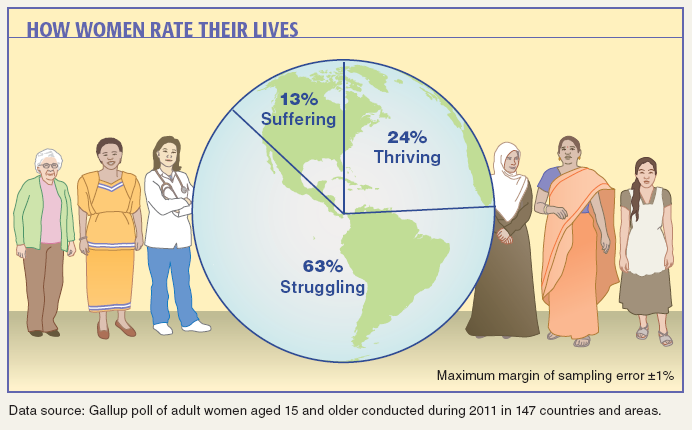 Prem Mann, Introductory Statistics, 8/E Copyright © 2013 John Wiley & Sons. All rights reserved.
TYPES OF STATISTICS
Definition
Inferential Statistics consists of methods that use sample results to help make decisions or predictions about a population.
Prem Mann, Introductory Statistics, 8/E Copyright © 2013 John Wiley & Sons. All rights reserved.
POPULATION VERSUS SAMPLE
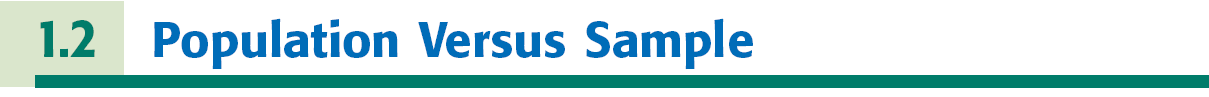 Definition 
A population consists of all elements – individuals, items, or objects – whose characteristics are being studied. The population that is being studied is also called the target population. 

A portion of the population selected for study is referred to as a sample.
Prem Mann, Introductory Statistics, 8/E Copyright © 2013 John Wiley & Sons. All rights reserved.
Figure 1.1 Population and Sample
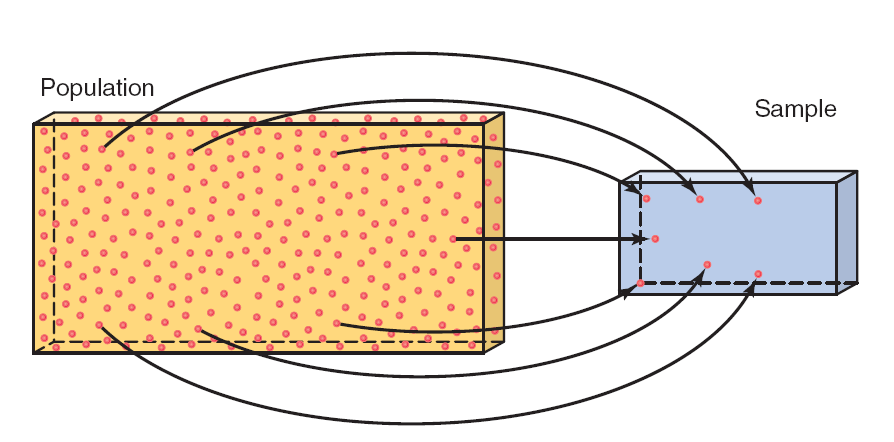 Prem Mann, Introductory Statistics, 8/E Copyright © 2013 John Wiley & Sons. All rights reserved.
POPULATION VERSUS SAMPLE
Definition 
A survey that includes every member of the population is called a census. The technique of collecting information from a portion of the population is called a sample survey.
Prem Mann, Introductory Statistics, 8/E Copyright © 2013 John Wiley & Sons. All rights reserved.
POPULATION VERSUS SAMPLE
Definition
A sample that represents the characteristics of the population as closely as possible is called a representative sample.
Prem Mann, Introductory Statistics, 8/E Copyright © 2013 John Wiley & Sons. All rights reserved.
BASIC TERMS
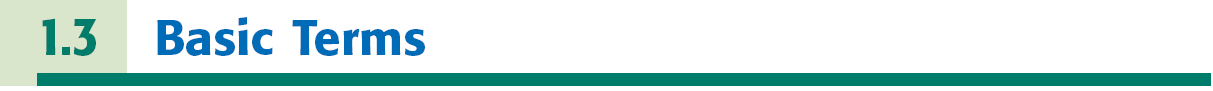 Definition 
An element or member of a sample or population is a specific subject or object (for example, a person, firm, item, state, or country) about which the information is collected.
Prem Mann, Introductory Statistics, 8/E Copyright © 2013 John Wiley & Sons. All rights reserved.
BASIC TERMS
Definition 
A variable is a characteristic under study that assumes different values for different elements.
The value of a variable for an element is called an observation or measurement.

A data set is a collection of observations on one or more variables.
Prem Mann, Introductory Statistics, 8/E Copyright © 2013 John Wiley & Sons. All rights reserved.
Table 1.1 Total Revenues for 2010 of Six Companies
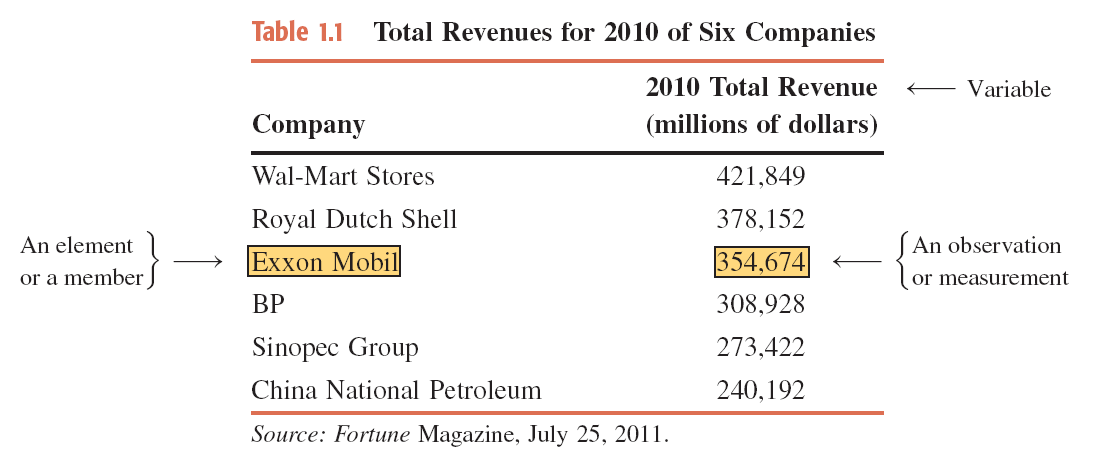 Prem Mann, Introductory Statistics, 8/E Copyright © 2013 John Wiley & Sons. All rights reserved.
TYPES OF VARIABLES
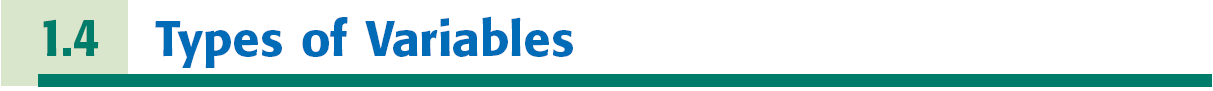 Quantitative Variables
Discrete Variables
Continuous Variables

Qualitative or Categorical Variables
Prem Mann, Introductory Statistics, 8/E Copyright © 2013 John Wiley & Sons. All rights reserved.
Quantitative Variables
Definition
A variable that can be measured numerically is called a quantitative variable. The data collected on a quantitative variable are called quantitative data.
Prem Mann, Introductory Statistics, 8/E Copyright © 2013 John Wiley & Sons. All rights reserved.
Quantitative Variables: Discrete
Definition
A variable whose values are countable is called a discrete variable. In other words, a discrete variable can assume only certain values with no intermediate values.
Prem Mann, Introductory Statistics, 8/E Copyright © 2013 John Wiley & Sons. All rights reserved.
Quantitative Variables: Continuous
Definition
A variable that can assume any numerical value over a certain interval or intervals is called a continuous variable.
Prem Mann, Introductory Statistics, 8/E Copyright © 2013 John Wiley & Sons. All rights reserved.
Qualitative or Categorical Variables
Definition
A variable that cannot assume a numerical value but can be classified into two or more nonnumeric categories is called a qualitative or categorical variable. The data collected on such a variable are called qualitative data.
Prem Mann, Introductory Statistics, 8/E Copyright © 2013 John Wiley & Sons. All rights reserved.
Figure 1.2 Types of Variables
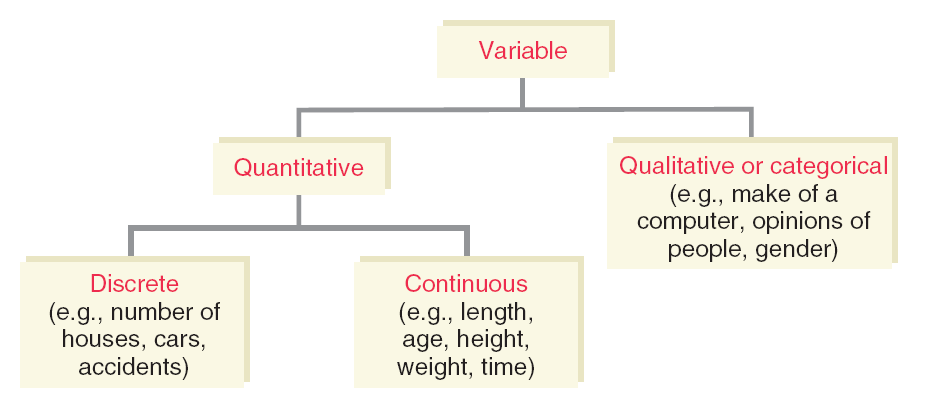 Prem Mann, Introductory Statistics, 8/E Copyright © 2013 John Wiley & Sons. All rights reserved.
CROSS-SECTION VS. TIME-SERIES DATA
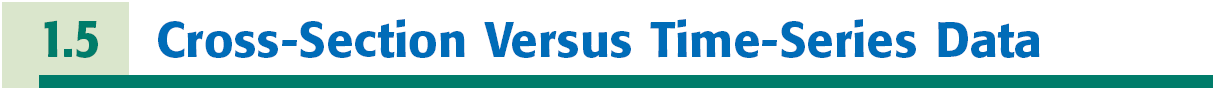 Cross-Section Data
Time-Series Data
Prem Mann, Introductory Statistics, 8/E Copyright © 2013 John Wiley & Sons. All rights reserved.
Cross-Section Data
Definition
Data collected on different elements at the same point in time or for the same period of time are called cross-section data.
Prem Mann, Introductory Statistics, 8/E Copyright © 2013 John Wiley & Sons. All rights reserved.
Table 1.2 Total Revenues for 2010 of Six Companies
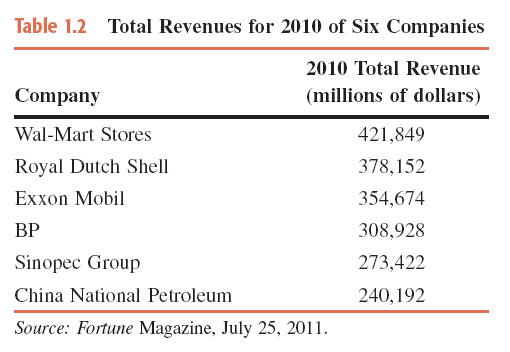 Prem Mann, Introductory Statistics, 8/E Copyright © 2013 John Wiley & Sons. All rights reserved.
Time-Series Data
Definition
Data collected on the same element for the same variable at different points in time or for different periods of time are called time-series data.
Prem Mann, Introductory Statistics, 8/E Copyright © 2013 John Wiley & Sons. All rights reserved.
Table 1.3 Money Recovered from Health Care Fraud Judgments
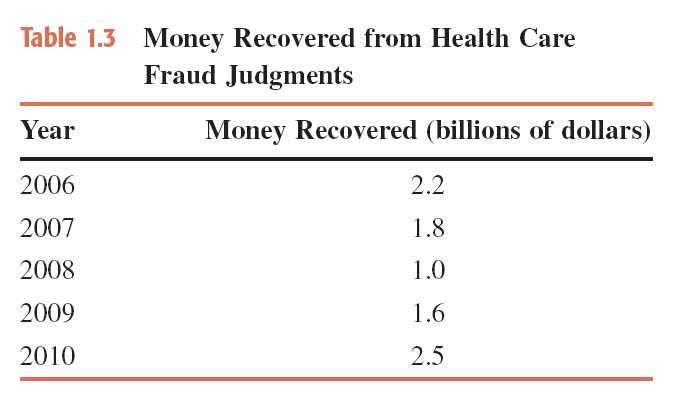 Prem Mann, Introductory Statistics, 8/E Copyright © 2013 John Wiley & Sons. All rights reserved.
SOURCES OF DATA
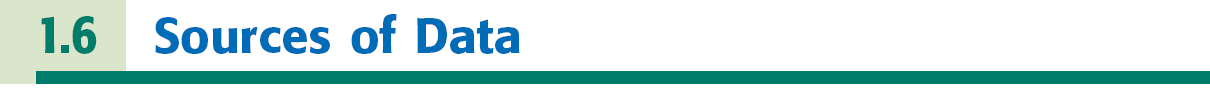 Data may be obtained from 
Internal Sources
External Sources
Surveys and Experiments
Prem Mann, Introductory Statistics, 8/E Copyright © 2013 John Wiley & Sons. All rights reserved.
SUMMATION NOTATION
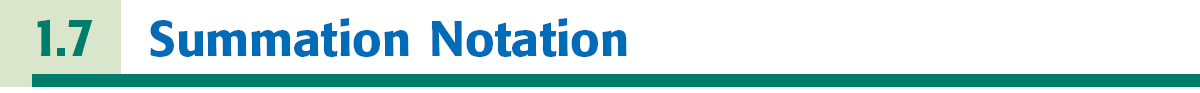 Suppose a sample consists of five books, and the prices of these five books are
               $175, $80, $165, $97, and $88

The variable price of a book: x

Price of the first book = x1 = $175
Price of the second book = x2 = $80
Price of the third book = x3 = $165
Price of the fourth book = x4 = $97
Price of the fifth book = x5 = $88
Prem Mann, Introductory Statistics, 8/E Copyright © 2013 John Wiley & Sons. All rights reserved.
SUMMATION NOTATION
Adding the prices of all five books gives

x1+x2+x3+x4+x5 = 175+80+165+97+88 = 605 

Σx = x1+x2+x3+x4+x5 = 605
Prem Mann, Introductory Statistics, 8/E Copyright © 2013 John Wiley & Sons. All rights reserved.
Example 1-1
Annual salaries (in thousands of dollars) of four workers are 75, 90, 125, and 61, respectively. Find 
(a)  ∑x        (b)  (∑x)²      (c)  ∑x²
Prem Mann, Introductory Statistics, 8/E Copyright © 2013 John Wiley & Sons. All rights reserved.
Example 1-1: Solution
(a) ∑x = x1 + x2 + x3 + x4 
	    = 75 + 90 + 125 + 61 
           = 351 = $351,000

(b) Note that (∑x)² is the square of the sum of all x values. 
      Thus,
     (∑x)² = (351)² = 123,201
Prem Mann, Introductory Statistics, 8/E Copyright © 2013 John Wiley & Sons. All rights reserved.
Example 1-1: Solution
(c) The expression ∑x² is the sum of the squares of x values.   
     To calculate ∑x² , we first square each of the x values and 
     then sum these squared values. Thus, 

       ∑x² = (75)² + (90)² + (125)² + (61)²
  	       = 5,625 + 8,100 + 15,625 + 3,721
	       = 33,071
Prem Mann, Introductory Statistics, 8/E Copyright © 2013 John Wiley & Sons. All rights reserved.
Example 1-2
The following table lists four pairs of m and  f values:




Compute the following:
 (a) Σm   (b) Σf²    (c) Σmf    (d) Σm²f
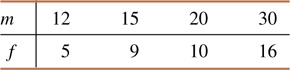 Prem Mann, Introductory Statistics, 8/E Copyright © 2013 John Wiley & Sons. All rights reserved.
Example 1-2: Solution
We can write
          m1 = 12      m2 = 15       m3 = 20      m4 = 30
           f1 = 5          f2 = 9           f3 = 10        f4 = 16
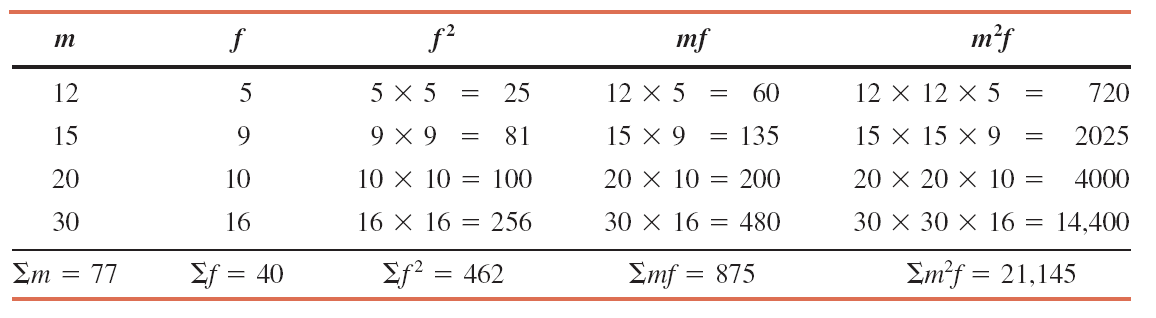 (a)                         (b)                   (c)                    (d)
Prem Mann, Introductory Statistics, 8/E Copyright © 2013 John Wiley & Sons. All rights reserved.